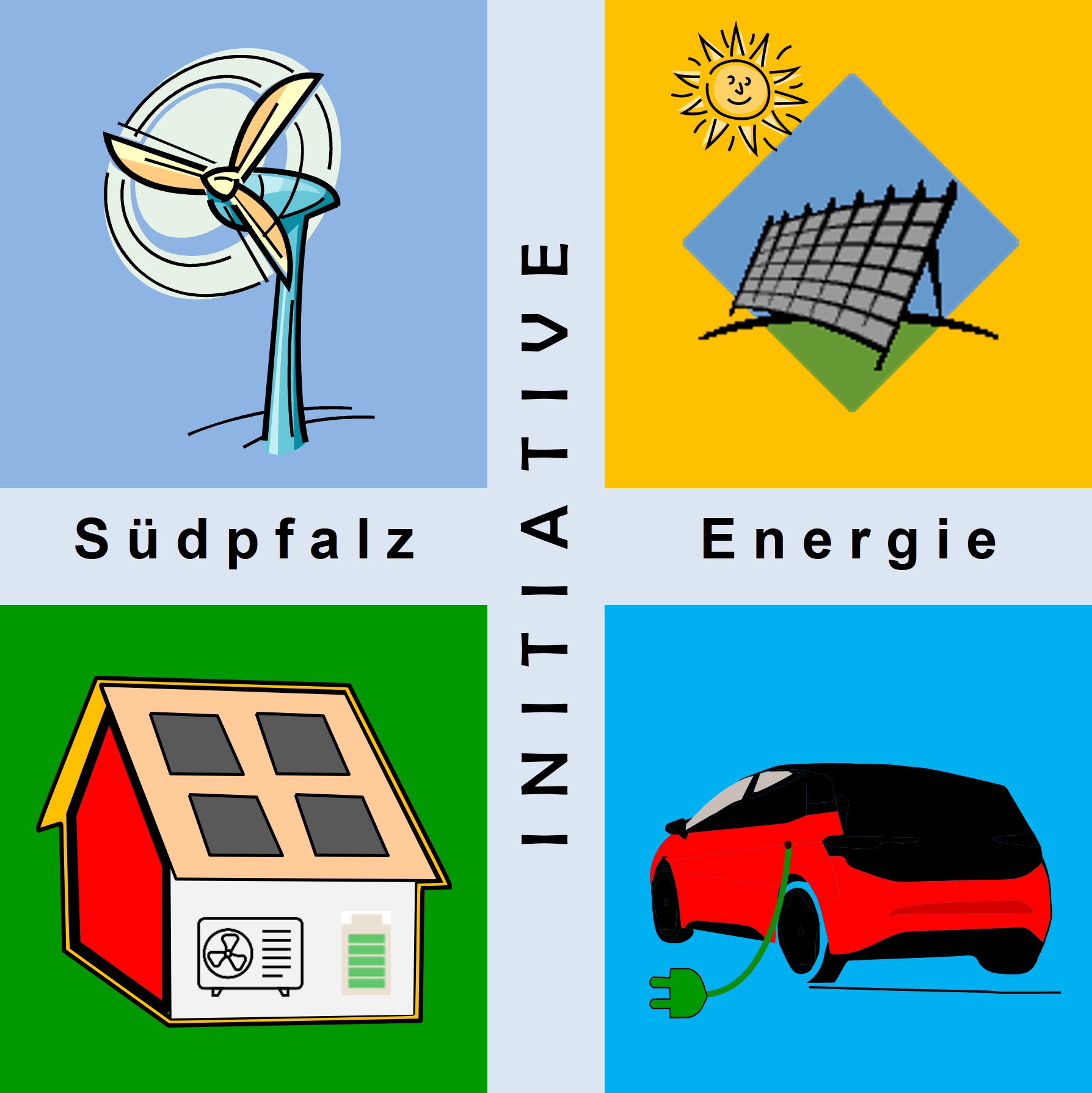 Klimaschutz - Energiewende 2.0Monitoring
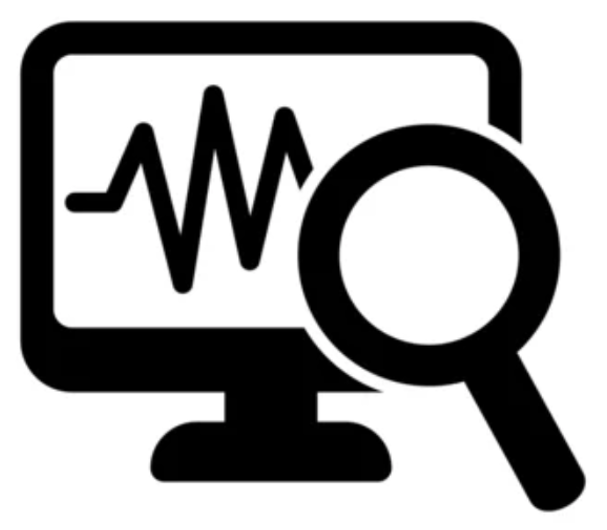 Stand FV01 vom 29.05.2023
Klimaschutz – Energiewende 2.0 | Monitoring						                      ISE e.V.
Agenda
Einführung
Primärenergie in D- Energieträger 2022- Energieträger 2022, Änderungen ggü. 2021- Primärenergie, Entwicklung 2000 bis 2022- Energieflussbild 2021
Energie-Transformation zu 100% Erneuerbare bis 2040 in D, zeitlicher Verlauf- Soll-Gesamtprozess- soll -ist: P-Energieverbrauch und Erneuerbare- soll-ist: P-Energieträger, Atom, Fossil
Energie-Transformation zu 100% Erneuerbare bis 2040 in RLP, zeitlicher Verlauf- soll -ist: P-Energieverbrauch und Erneuerbare
Stromerträge in der Südpfalz (Wind, P)
Zubau an installierter Leistung in D, RLP und Südpfalz
Entwicklung der Wärmewende in D
Entwicklung der Mobilitätswende in D
Entwicklung der CO2-Konzentrationen
Einführung
Mit dem Monitoring überprüfen wir jährlich, wie sich die Zahlen der Energiewende entwickeln und wie die geplanten Ziele erreicht werden.
Die Zahlen entnehmen wir folgenden Quellen:
Arbeitsgemeinschaft Energiebilanzen (AGEB)- Jahresbericht 2022
Marktstammdatenregister (MaStR) der Bundesnetzagentur - Internetseite des MaStR- MaStR, Definitionen und Merkmale der Daten
Branchenportale- Solarbranche- Windbranche
Bundeumweltamt (UBA)- Daten zur Umwelt
Hinweis: Leider hinkt die Daten-Beschaffung im Energiebereich zum Teil ein bis zwei Jahre hinterher. Deshalb haben wir z.B. Energiezahlen mit den Zubauzahlen hochgerechnet!
Primärenergie in D (1)
anteilige Energieträger 2022
11.829 (12.413) PJ = 3256 (3.448) TWh
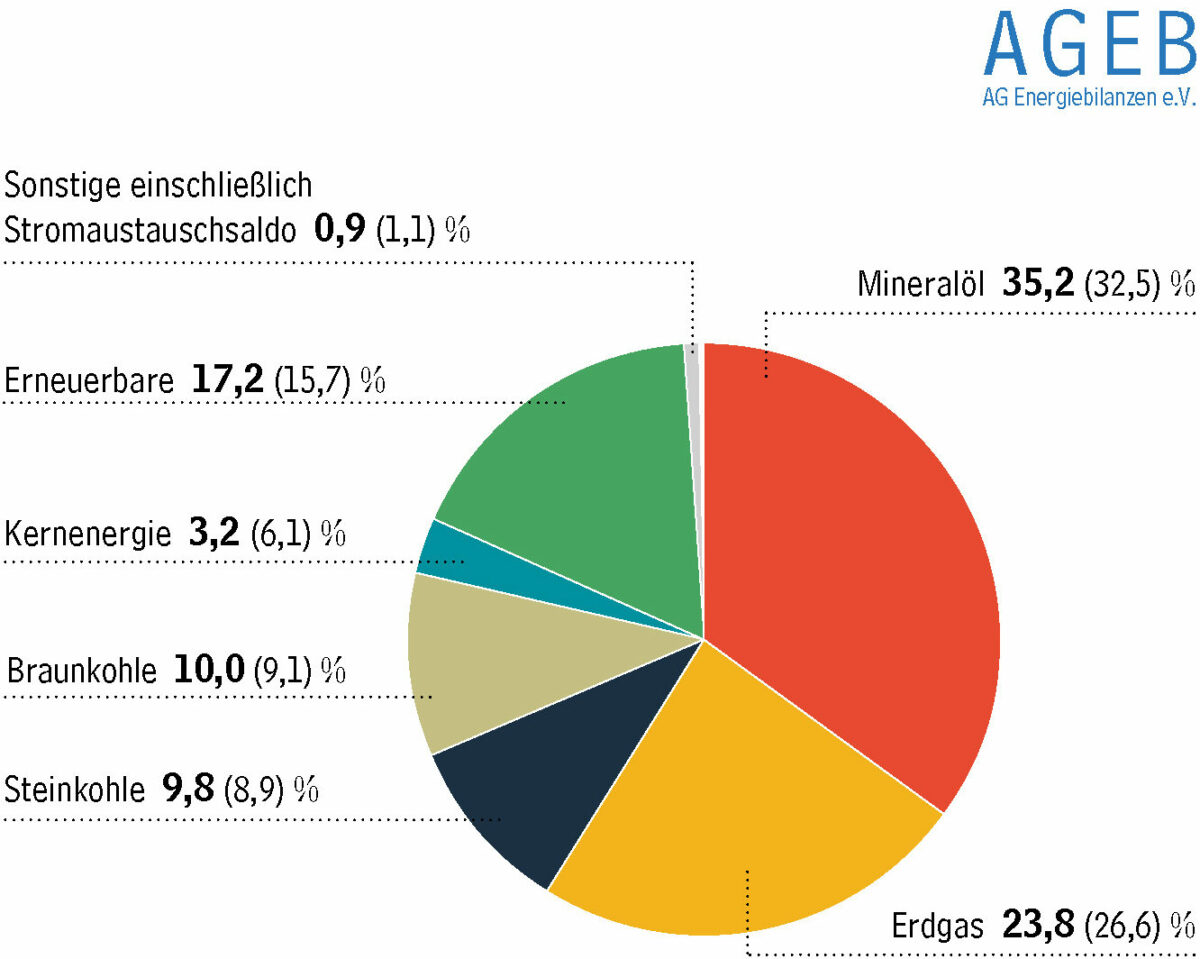 79,9 % (76,4) Fossil
     3,2% Atom
   17,2% Erneuerbare
( ) Werte 2020
Klammerwerte: Vorjahr
Quelle: AGEB Bericht für 2022
Die Erneuerbaren steigen moderat weiter!
Primärenergie in D (2): Energieträger, Änderungen in 2022 ggü. 2021
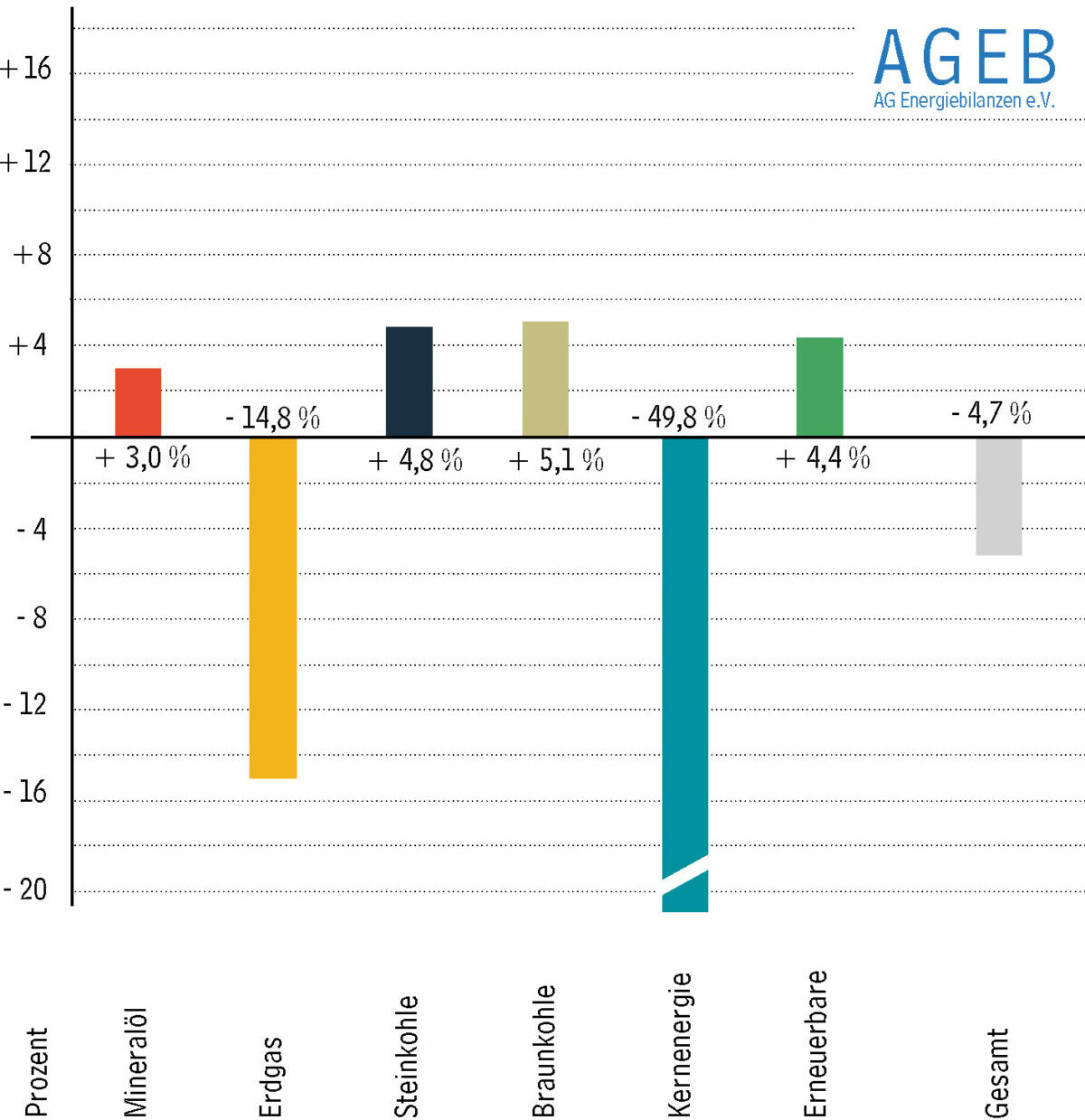 Quelle: AGEB Bericht für 2022
Der Primärenergieverbrauch ist durch die Krisen deutlich zurückgegangen !
Primärenergie in D (3):Entwicklung des Primärenergieverbrauch 2000 bis 2022
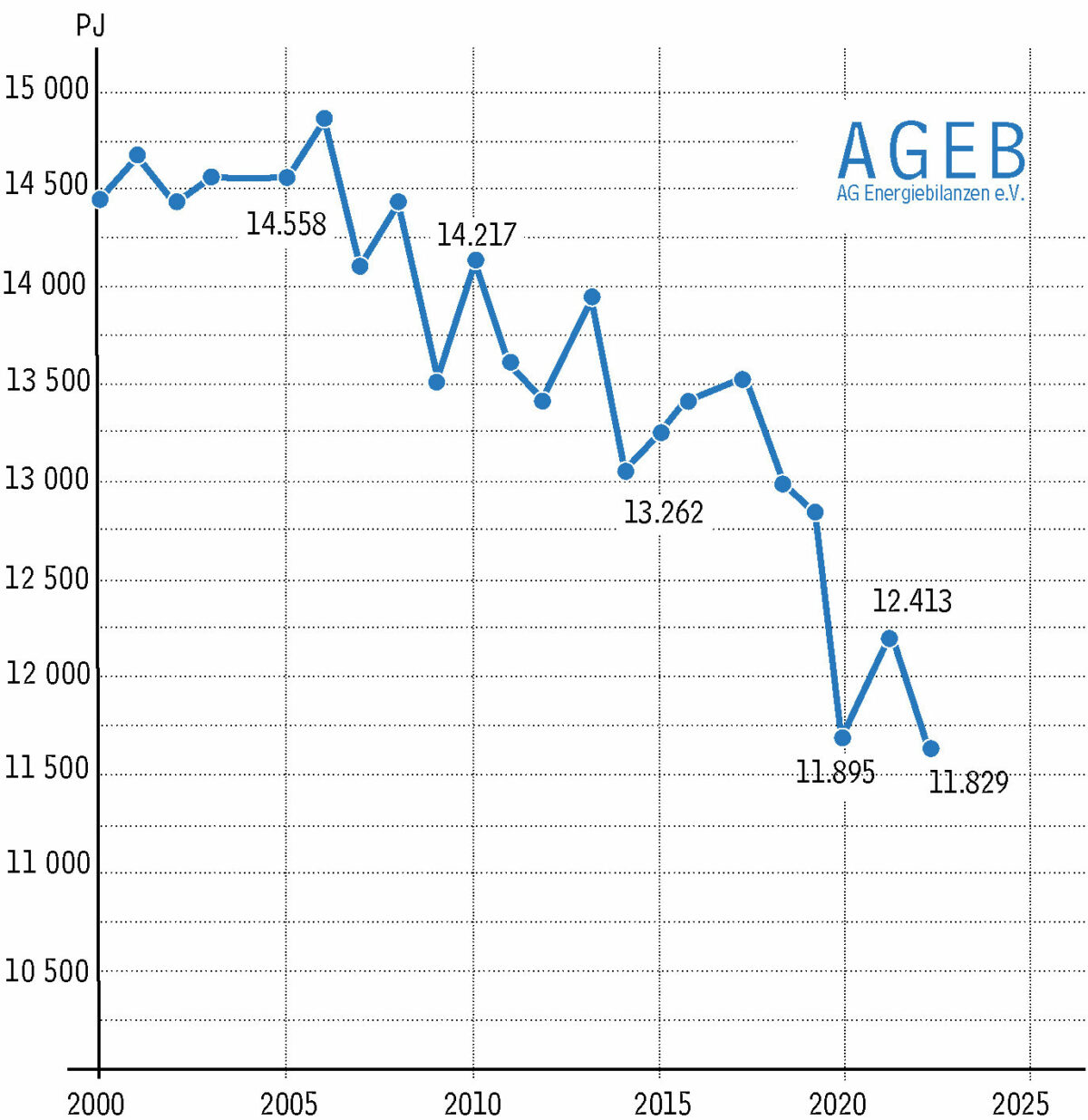 - 18,7 %
-1,1 %/a seit 2005;  EU-Richtline: - 1,5 %/a!
Quelle: AGEB Bericht für 2022
Primärenergie in D (4):Energieflussbild 2021
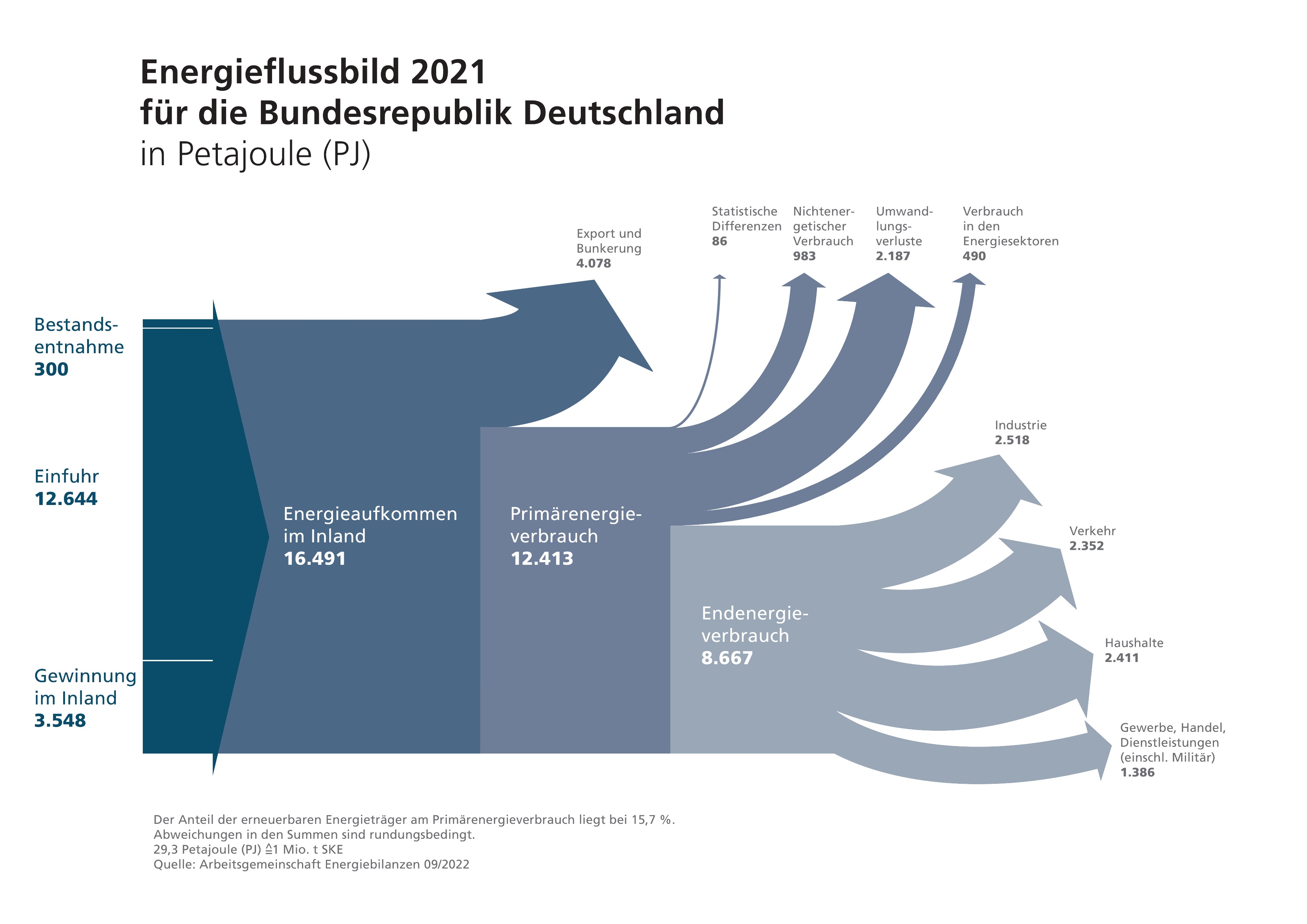 Energieeinheit: PJ (TWh)
Primärenergie-verbrauch  1)(Summe 3.151)
1) ohne nichtenerg. Verbrauch
(24)
(273)
(136)
(608)
(1.133)
(83)
Verbrauchssektoren
1,8 %
29,1 %
(699)
(3.512)
27,1 %
(653)
(4.581)
(3.448)
76,7 %
27,8 %
(670)
(2.408)
(986)
16,0 %
(385)
Quelle: AGEB 2022
Anteile in %
Mehr als ¾ unseres Energieaufkommens importieren wir!
21.5 %
Energie-Transformation zu 100% Erneuerbare bis 2040 in D (1)zeitlicher Soll-Verlauf: Gesamtprozess
Atom-Ausstieg
Kohle-Ausstieg
Öl-/Erdgas-Ausstieg
IPCCBudget aufgebraucht!
TWh
Primärenergieverbrauch inkl. Verlusteund Einsparung: -1,5%/a des Endenergieverbrauchs
Erneuerbare
Erdgas
Kohle
Kernkraft
Mineralöl
Quelle: AGEB, ISE e.V.
Einsparung und Ausbau sind die Aufgaben der Zukunft für die Energiewende!
Energie-Transformation zu 100% Erneuerbare bis 2040 in D (3)zeitlicher Verlauf, soll-ist: P-Energieträger, Atom, Fossil
TWh
Erdgas
Mineralöl
Kohle
Kernkraft
Quelle: AGEB Bericht für 2022
Kohle und Mineralöl kompensieren Erdgas!!
Transformation zu 100% Erneuerbare bis 2040 in Dzeitlicher Verlauf: P-Energieverbrauch und EE soll –ist, Stand 2022
TWh
Primärenergieverbrauch inkl. Verluste
und Einsparungen
Ausbaupfad Erneuerbare
624(33%)
Erneuerbare (EEG 2023/1)
. . .
. .
2059
2176
Planwerte
Istwerte
Quelle: EEG 2023/1, Energy-Charts, Fraunhofer ISE, ISE e.V-Meta-Studie (M-Studie)
Woher kommt die fehlende Energie in 2040 (33%)?
Der Ausbaupfad des EEG 2023/1 erreicht erst 2059 das versprochene Ziel!
Wenn wir so weitermachen wie bisher, dauert es bis 2176!
Energie-Transformation zu 100% Erneuerbare bis 2040 in RLP
zeitlicher Verlauf, soll-ist: P-Energieverbrauch und EE, Stand 2022
TWh
Primärenergieverbrauch inkl. Verluste
und Einsparungen
Erneuerbare
40,5
Erneuerbare (Koalitionsvertrag RLP 2021)PV: 500 MW/a, Wind: 500 MW/a
. . .
. .
2052
2148
Planwerte
Istwerte
Quelle: ISE e.V., LAK EB
Woher kommt die fehlende Energie in 2040 (40,5%)?
Der Ausbaupfad des Koalitionsvertrages erreicht erst 2052 das versprochene Ziel!
Wenn wir so weitermachen wie bisher, dauert es bis 2148!
Energie-Transformation zu 100% Erneuerbare bis 2040 in RLP
zeitlicher Verlauf, soll-ist: P-Energieverbrauch und EE, Stand 2023-05
TWh
Primärenergieverbrauch inkl. Verluste
und Einsparungen
Erneuerbare
40,5
Erneuerbare (Koalitionsvertrag RLP 2021)PV: 500 MW/a, Wind: 500 MW/a
. . .
. .
2052
2148
Planwerte
Istwerte
Quelle: stat. LA  RLP, ISE e.V.,
Wenn wir so weitermachen wie bisher, dauert die Klimaneutralität bis 2148!
PV
Wind
PV
Wind
Zubau2023anteilig bis23.05
Zubau2022
Soll (MW/a) *):Ist (MW/a):
196204 (104%)
196  75,3 (38 %)
500,0335,3 (67,1%)
500,071,5 (14,3 %)
Soll (MW) *):Ist(MW):
*) Koalitionsvertrag 2021
Stromerträge in der Südpfalz 2022 (1): WindparksFreckenfeld, Gollenberg, Offenbach II, Hatzenbühl, Minfeld, Schwegenheim
Quelle: EnBW, CEE-Group, Energie Südwest, Speyer Hatzenbühl GmbH & Co, pfalzwind
Mit 2.111 ( i. VJ 1.990) Volllaststunden im  bei den neueren Anlagen hat die Windkraft auch in der Südpfalz etwas zugelegt!
Stromerträge in der Südpfalz 2022 (2): Windparks, VolllaststundenFreckenfeld, Gollenberg, Offenbach II, Hatzenbühl, Minfeld
Volllaststunden(h/Monat)
Freckenfeld
Gollenberg
Offenbach II
Hatzenbühl
Minfeld
Quelle: EnBW, CEE-Group, Energie Südwest, Speyer Hatzenbühl GmbH & Co, pfalzwind
Der Wind weht vorwiegend im Winter!
Stromerträge in der Südpfalz 2022 (3):für PV-Anlage Süd und Ost/West
Volllaststunden
(h/Monat)
Süd
Ost/West
Quelle: W.T, M.B.
Solarstrom hat in der Südpfalz gute spezifische Erträge!
Zubau an installierter Leistung in D (1): 2022
für PV und Wind
MW
Soll (MW/a) *):Ist 2022 (MW):
15.0007.106 (47,3%)
15.0002.399 (16%)
2.440342 (14 %)
Quelle: ISE e.V., Solarbranche.de, Windbranche.de;            Zubau BNetzA-Marktstammdatenregister
PV
Wind on
Win off
*) Koalitionsvertrag 2021
Zubauzahlen verfehlen die Ziele des Koalitionsvertrages (2021) deutlich!
Zubau an installierter Leistung in D (2):  Entwicklung 2012 - 2021
für Solar, Wind und Bioenergie vs. Koalitionsvertrag 2021 bzw. Meta-Studie
MW/a
Trotz deutlicher Erhöhung der installierten Leistungen der EE beim EEG 2023/1 ggü. der Vergangenheitreichen diese Werte bei weitem nicht aus!
PV
Wind offshore
Wind onshore
Biomasse
Quelle: EEG 2023/1, Energy-Charts, Fraunhofer ISE, ISE e.V-Meta-Studie (M-Studie)
Klimaneutralität in D benötigt bis 2040 : PV: 48.600 MW/a; Wind ons: 8.000 MW/a; Wind offs 2.200 MW/a
Zubau an installierter Leistung in RLP 2022
für PV und Wind
MW
Soll (MW/a) *):Ist 2022 (MW/a):
500,0335,3 (67,1%)
500,071,5 (14,3 %)
Quelle: ISE e.V., Solarbranche.de, Windbranche.de;            Zubau BNetzA-Marktstammdatenregister
PV
Wind
*) Koalitionsvertrag 2021
Zubauzahlen verfehlen auch in RLP die Ziele des Koalitionsvertrages (2021) deutlich!
Zubau an installierter Leistung in der Südpfalz 2022
PV und Wind
MW
GER
SÜW
LD
PV-FF *) (ha):
385
582
69
*) anteilig von RLP (16.500 ha)
2019
2019
2019
2020
2020
2020
2021
2021
2021
2022
2022
2022
Soll *) (MW/a):
11,7 (74,7 %)
16,1 (40,4%)
2,1 (96,4%)
PV
Wind
Soll *) (MW/a):
11.7 (0%)
16,1 (0%)
2,1 (0%)
Quelle: Energieagentur RLP
*) anteilig von RLP (500 MW/a) über Flächenverhältnis
Auch in der Südpfalz ist der Zubau von EE bei weitem nicht ausreichend!
Entwicklung der Wärmewende in DMarktentwicklung Wärmeerzeuger (neu installierte Heizsysteme)
Stk
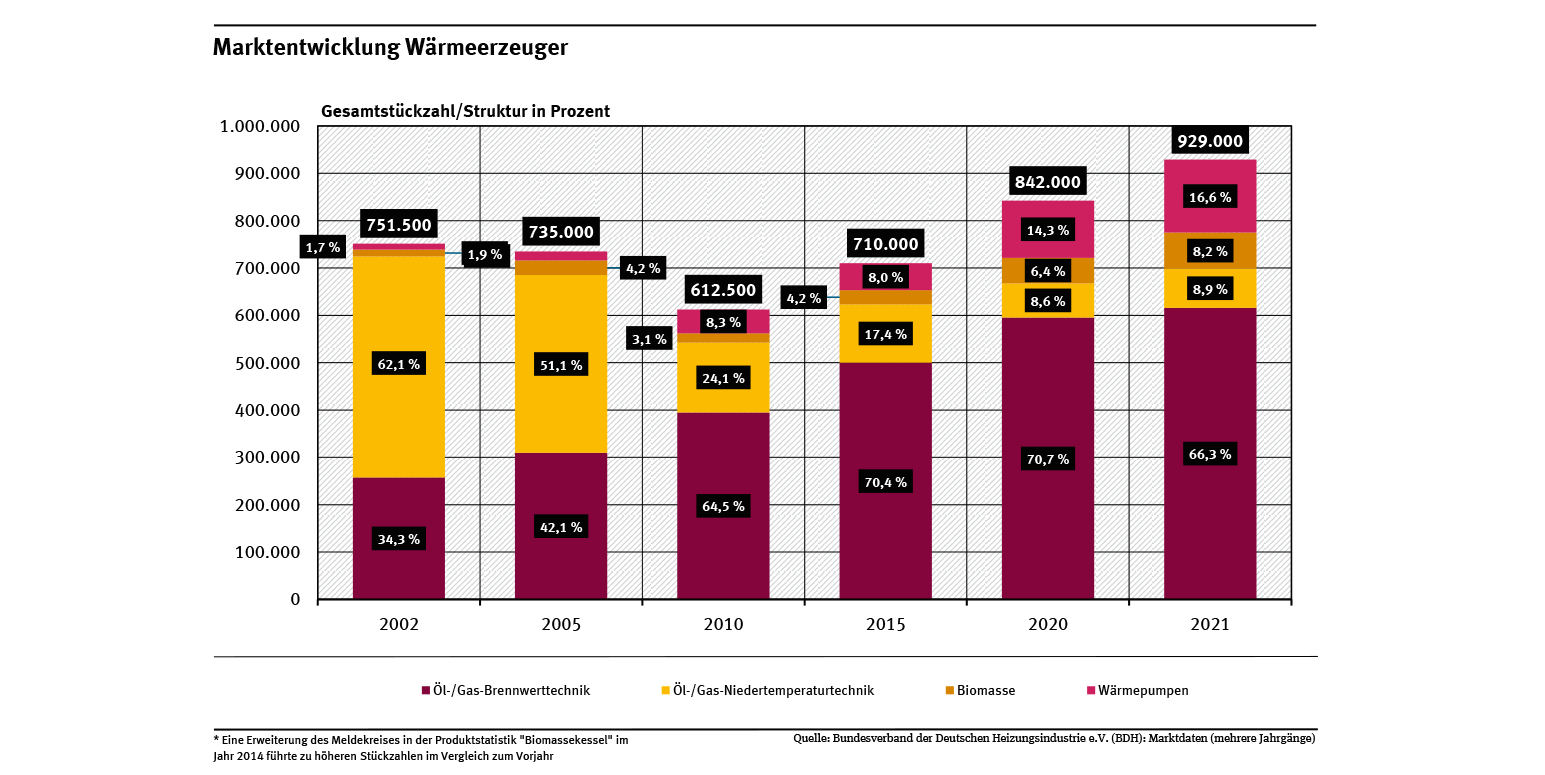 Quelle: UBA
Wärmepumpen holen auf, der Anteil ist jedoch noch viel zu klein!
Entwicklung der Mobilitätswende in DEntwicklung der PkW im Bestand nach Kraftstoffart
Stk
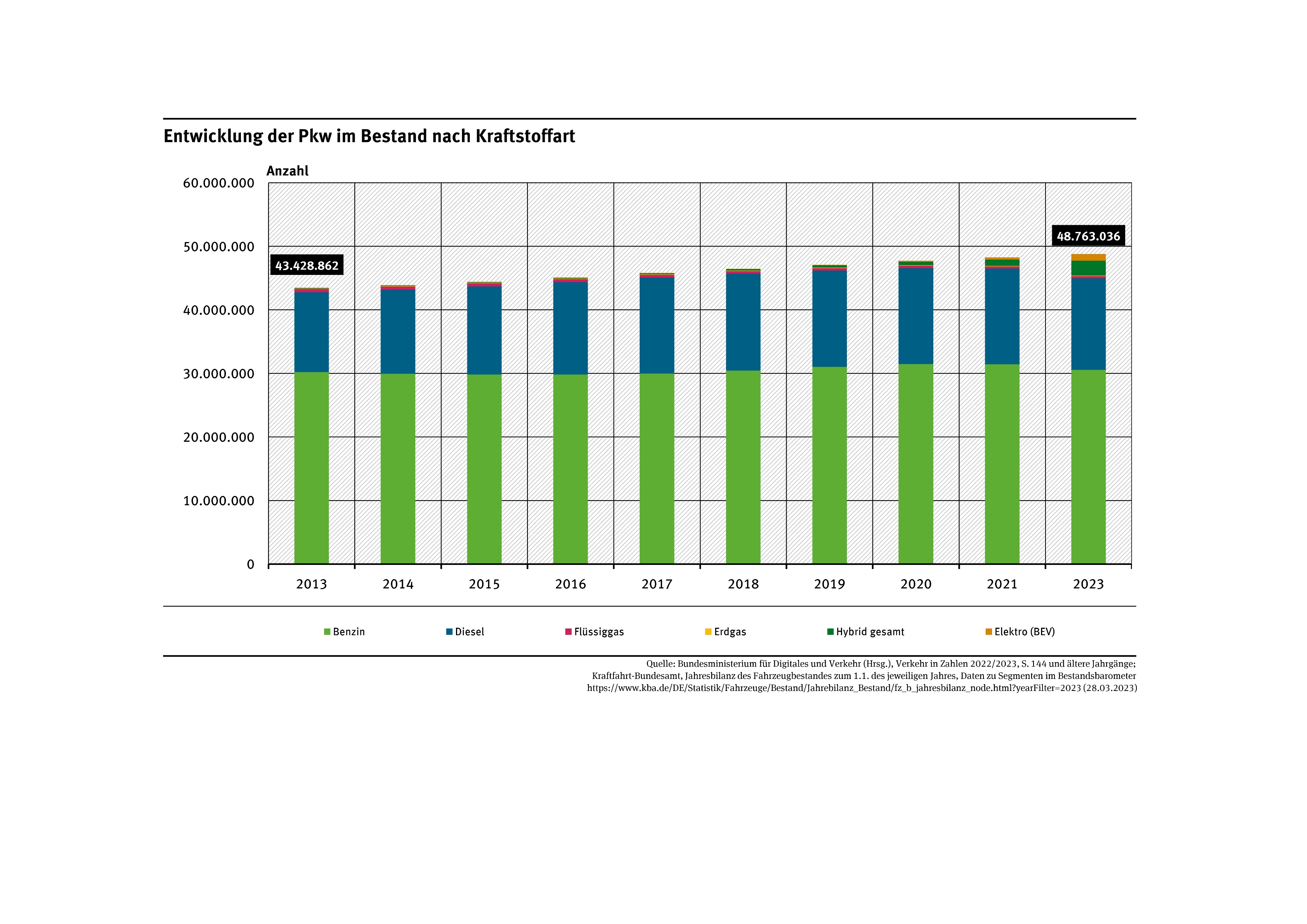 E-Auto 04/2023: 1.010 Mio.
Quelle: UBA
Die Anzahl der zugelassenen E-Autos ist noch viel zu klein!
Entwicklung der CO2-Konzentrationen (1)
nach Kategorien in D
Mt
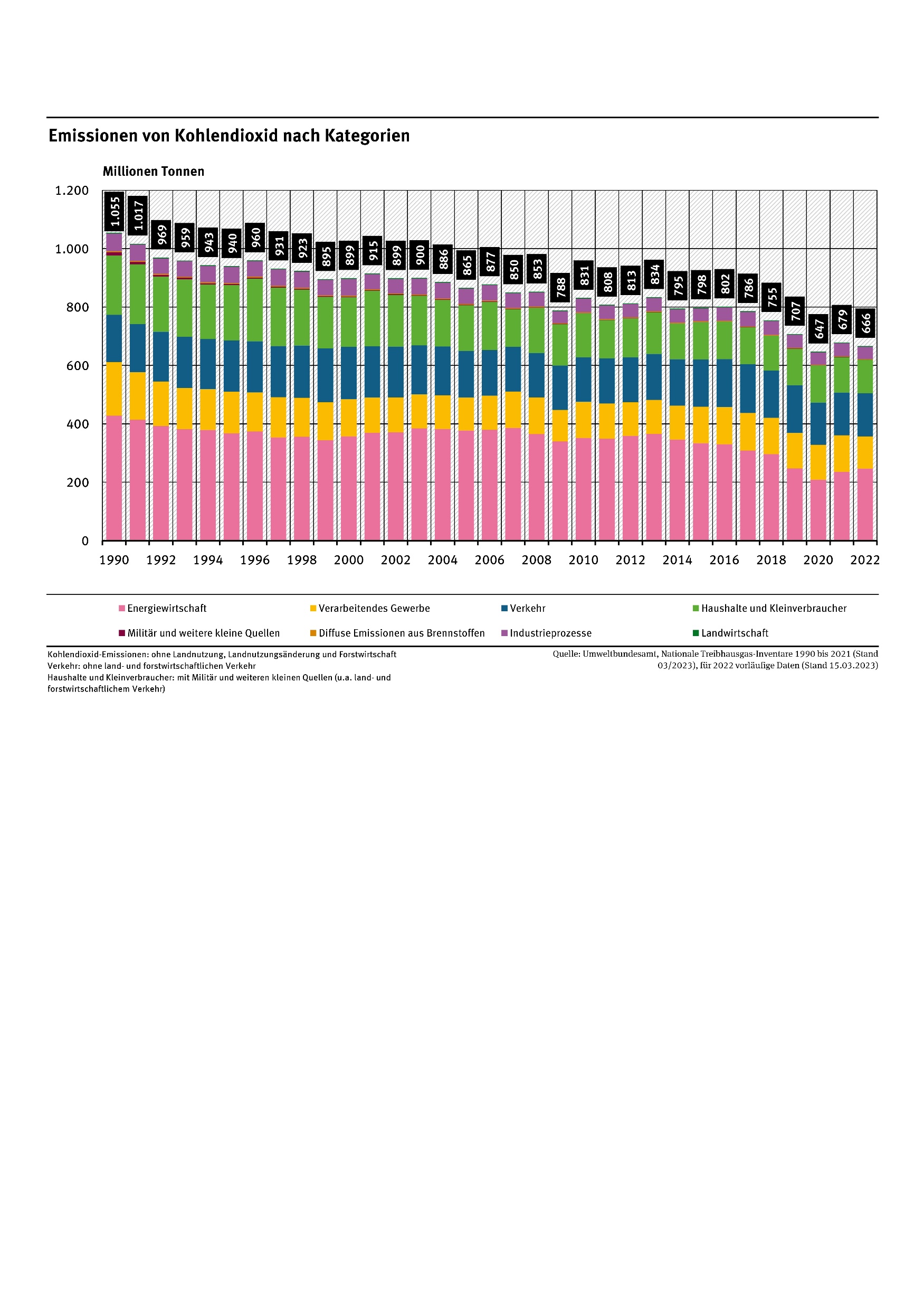 Quelle: UBA
Die Reduktion geht viel zu langsam!
Entwicklung der CO2-Konzentrationen (2)
in der Atmosphäre (Monatsmittelwerte)
ppm
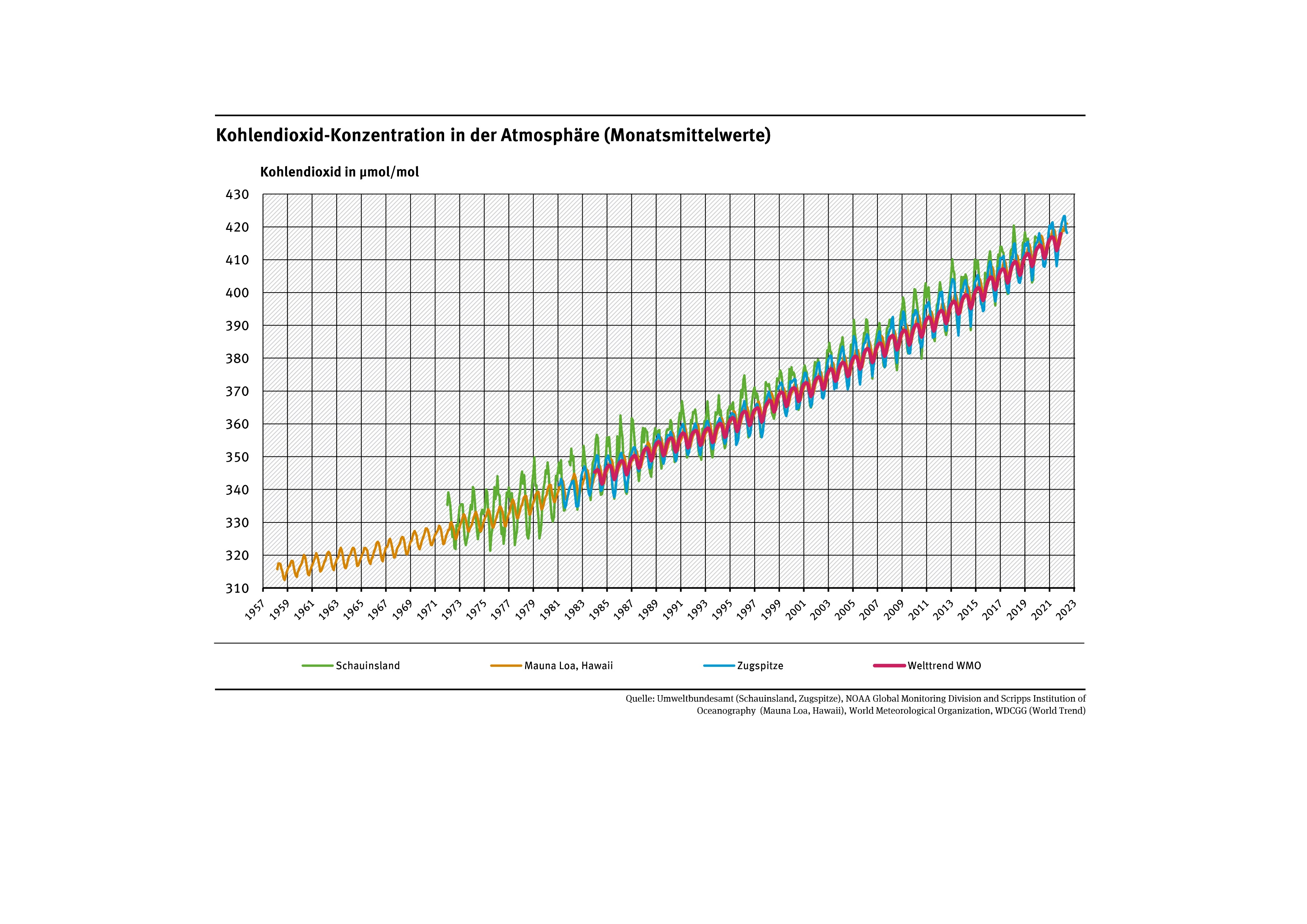 Jahresmittelwert 2022, Zugspitze: 418,9 ppm
Quelle: UBA
Die CO2-Konzentration steigt weltweit immer weiter!
!100% !
Projekt-TeamWolfgang Thiel (Projektleiter und PPT-Ersteller)Frieder Wambsganß (Lektor)
Wolfgang Fedderken
Prof. Dr. Karl Keilen
Dr. Gerhard LaustererMichael LinderVolker Wander
2040
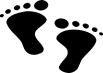 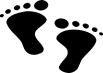 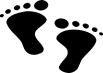 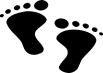 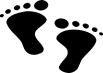 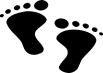 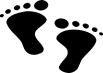 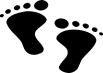 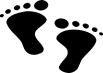 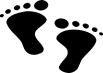 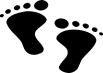 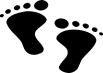 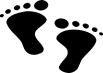 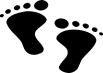 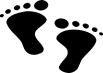 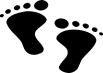 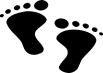 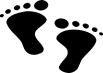 Wolfgang Thiel, Vorsitzender
Initiative Südpfalz-Energie (ISE e.V.)
www.i-suedpfalz-energie.de/
Tel.: +49 172 7419812
eMail: wolfgang@thiel-wt.de
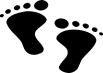 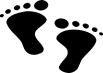 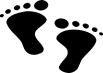 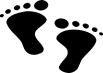 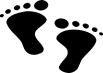 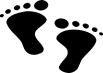 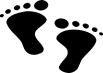